স্বাগতম
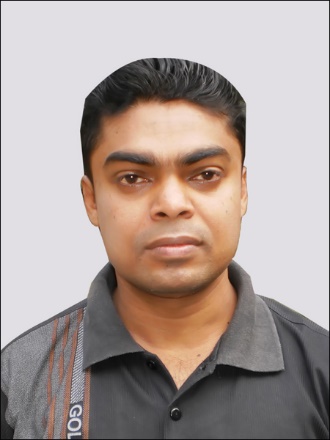 শ্রেণিঃ    দশম
বিষয়ঃ    গণিত 
অধ্যায়ঃ  দ্বিতীয়
জীবন দাস
সহকারী শিক্ষক
বি.এস.সি মাধ্যমিক বিদ্যালয়,বারাকপুর,
বাগেরহাট।
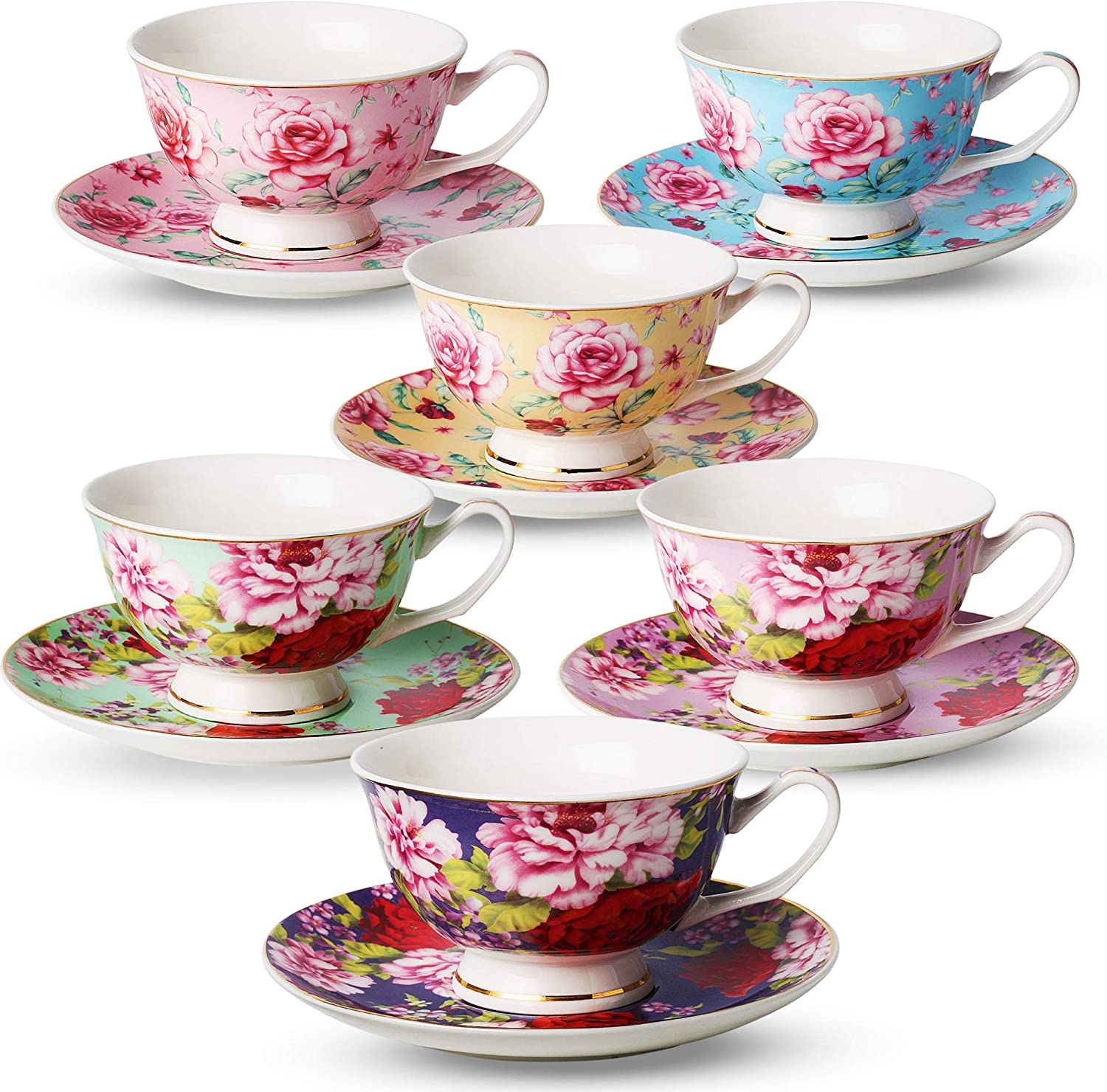 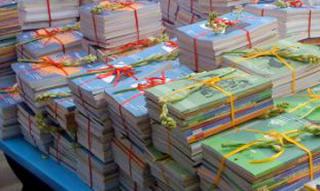 বইয়ের সেট
কাপ পিরিশ সেট
[Speaker Notes: পুর্বজান যাচাই করে শিক্ষার্থীদের পাঠের প্রতি মনোযোগ আকর্ষণ করা যেতে পারে।]
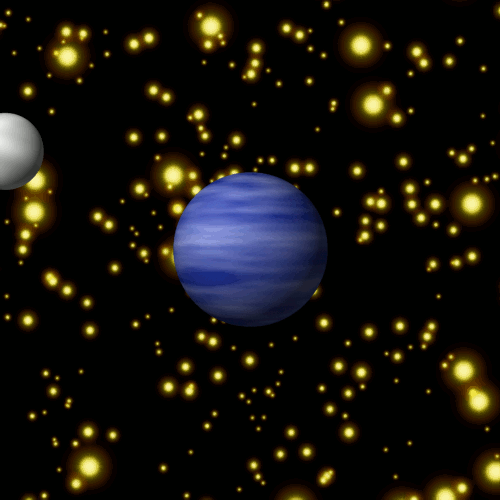 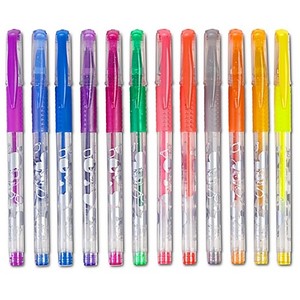 কোনো উপাদান নেই
কলমের সংখ্যা নির্দিষ্ট
নক্ষত্রের সংখ্যা অনির্দিষ্ট
[Speaker Notes: কলম ও সৌরমণ্ডলের চিত্র দেখিয়ে এবং প্রশ্নের মাধ্যমে পাঠের অনুকুল পরিবেশ সৃষ্টি  ও পাঠ ঘোষণা করার সহায়তা করা যেতে পারে।]
আজকের পাঠ
সেট ও সেটের প্রকার ভেদ
এই পাঠ শেষে শিক্ষার্থীরা-
১। বিভিন্ন সেট সম্পর্কে বলতে পারবে।
২। সেট প্রকাশের প্রতিক সম্পর্কে বলতে পারবে।
৩। সেট সংক্রান্ত সমস্যা সমাধান করতে পারবে।
সেট  প্রকাশের প্রতীক
সার্বিক সেট        U
Aপূরক সেট       A′
সংযোগ সেট       ᴜ
ছেদ সেট            ∩
ফাঁকা সেট             {    }
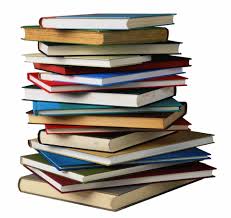 ১।উপাদান সংখ্যা গণনা করে নির্ধারণ
    করা যায় →
সসীম সেট
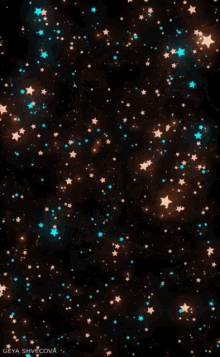 ২।উপাদান সংখ্যা গণনা করে নির্ধারণ
    করা যায় না →
অসীম সেট
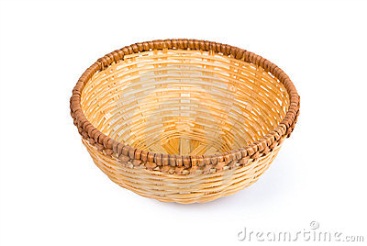 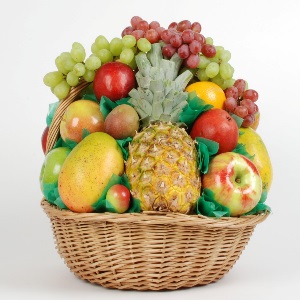 ৩। কোনো উপাদান নেই →ফাঁকা সেট
[Speaker Notes: চিত্রগুলো দ্বারা সেটের প্রকারভেদের ধারনা দিয়ে শিক্ষার্থীদের মনোযোগ সৃষ্টি ও পাঠ উপস্থাপনে সহায়তা করা যেতে পারে।]
একক কাজ
A = 2,4,6,8,10,12…………..40
সসীম সেট
B =1,3,5, 7, 9,11………………
অসীম সেট
C =        =  ( ডেনিশের বর্ণ ওরি )
ফাঁকা সেট
[Speaker Notes: সেটের প্রকারভেদের উদাহরন দিয়ে শিক্ষার্থীদের দ্বারা সমস্যা সমাধানে সহায়তা করা যেতে পারে।]
সংযোগ সেট
a           b
c          d
e           f
b          i
d          g
f          h
A
B
AB = { a,b,c,d,e,f,g,h,i }
দুই বা ততোধিক সেটের সকল উপাদান নিয়ে গঠিত সেটকে সংযোগ সেট বলে।
[Speaker Notes: সংযোগ সেট আলোচনা করে শিক্ষার্থীদের দ্বারা প্রদত্ত সমস্যা সমাধানে সহায়তা করা যেতে পারে।]
ছেদ সেট
1           2         3           4   5           6
1           2         3           4   5           6
2           7     
4           8
6           9
2           7     
4           8
6           9
B
A
AB = { 2,4,6, }
দুই বা ততোধিক সেটের সাধারন উপাদান নিয়ে গঠিত সেটকেছেদ সেট বলে।
[Speaker Notes: ছেদ সেট আলোচনা করে শিক্ষার্থীদের দ্বারা প্রদত্ত সমস্যা সমাধানে সহায়তা করা যেতে পারে।]
নিছেদ সেট
U
B
পেন্সিল,
কম্পাস, স্কেল
A
বই,
খাতা,
কলম
AB = 
যদি দুইটি সেটের মধ্যে কোনো সাধারন উপাদান না থাকে, তবে সেটদুটিকে পরস্পর নিচ্ছেদ সেট বলে।
B = { 1, 2, 3 },  C = { 4, 5, 6 }, 
  
              U=1,2,3,4,5,6

সার্বিক সেট
সুতরাং আলোচনা সংশ্লিষ্ট সকল সেট যদি একটি নির্দষ্ট সেটের উপসেট হয় তবে ঐ নির্দিষ্ট সেটকে এর উপসেটগুলোর সাপেক্ষে সার্বিক সেট বলে।
[Speaker Notes: ভেনচিত্রের মাধ্যমে সেটকে সহজভাবে উপস্থাপন করে শিক্ষার্থীদের মধ্যে এর প্রকারভেদ যাচাই করার সহায়তা করা যেতে পারে।]
পূরক সেট
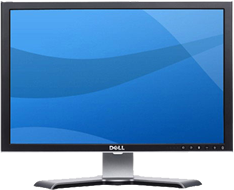 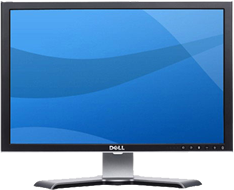 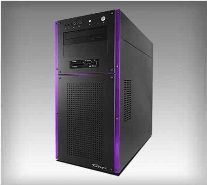 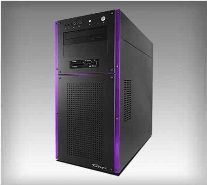 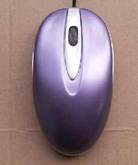 \
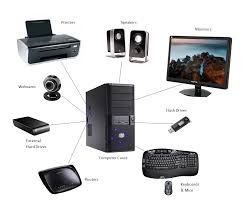 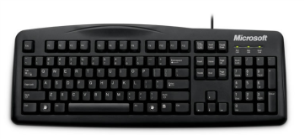 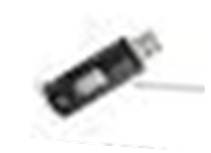 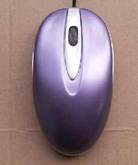 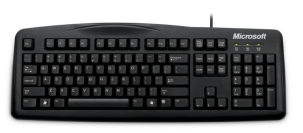 U
A
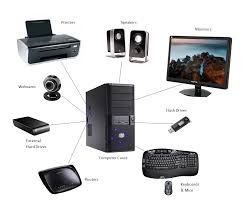 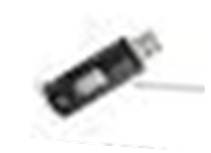 =
অতএব, A′=U\A
এখানে U সার্বিক সেট। A সেটটি U এর উপসেট। A সেটের বহির্ভূত সকল উপাদান নিয়ে গঠিত সেটকে A সেটের পূরক সেট বলে।
A=1,3
,
3
1,
1,3,
A সেটের উপাদান থেকে
সেটগুলো গঠন করা যায়। আবার কোনো উপাদান না নিয়ে  সেট 
গঠন করা যায়।
সুতরাং কোনো সেট থেকে যতগুলো সেট গঠন করা যায়,এদের প্রত্যেকটি সেটকে ঐ সেটের উপসেট বলা হয়।

উপসেটঃ B  A
A=1,3,7,9, B =1,3,7
Bযদি A এর উপসেট হয় এবং A এর অন্তত একটি উপাদান B সেটে না থাকে, তাহলে BকেA  এর প্রকৃত উপসেট বলা হয়।
[Speaker Notes: ভেনচিত্রের মাধ্যমে সেটকে সহজভাবে উপস্থাপন করে শিক্ষার্থীদের মধ্যে এর প্রকারভেদ যাচাই করার সহায়তা করা যেতে পারে।]
শক্তিসেট
,
1,
3
A=1,3
এখানে A সেটের উপাদান সমূহ
1,3,
এখানে উপসেটসমূহের সেট 1,3,1,3,কে A সেটের শক্তি সেট বলা হয়। A সেটের শক্তি সেটকে P(A) দ্বারা প্রকাশ করা হয়।
সুতরাং কোনো সেটের সকল উপসেট দ্বারা গঠিত সেটকে ঐ সেটের শক্তি সেট বলা হয়।
[Speaker Notes: ভেনচিত্রের মাধ্যমে সেটকে সহজভাবে উপস্থাপন করে শিক্ষার্থীদের মধ্যে এর প্রকারভেদ যাচাই করার সহায়তা করা যেতে পারে।]
A = 2,4,6,8,
এবংB = 2,4,6
A-B=
2,4,6,8 - 2,4,6 
=  8
কোনো সেট থেকে অন্য সেট বাদ দিলে যে সেট গঠিত হয় তাকে সেটের অন্তর বলে।
সেটের সমতা
A = 2,4,6
এবং B = 2,4,6
A=B
দুটি সেটের উপাদান একই,সেট দুইটিকে সমান বলে।
মূল্যায়ন
* C = a,b এর উপসেটগুলো কী কী ?
** a,b,a,b,     
 * AB =  হলে,  A ও  B এর মধ্যে সম্পর্ক কী?
** A ও  B পরস্পর নিচ্ছেদ সেট। 
*P = 2,3,4, Q = 3,x,yহলে, PQ নির্ণয় কর।
** PQ =  2, 3, 4, x, y 
*U = 1,2,3,4,5,6, A=2,3,4হলে, Ac নির্ণয় কর।
** Ac = 1,5,6
*A = 2,3,4,x, B =3,x,y,5হলে, AB নির্ণয় কর।
** AB =  3, x 
[Speaker Notes: সময়-----৮ মিনিট।]
বাড়ির কাজ
U=1,2,3,4,5,6,7,8,9,            A=1,3,5,7
B=2,3,4,6,                           C=3,4,7
ক. Ac নির্ণয় কর। 
খ. (ABC) এবংA(BC)c নির্ণয় কর।  
গ. AU(B∩C) = (AUB)∩C এর সত্যতা যাচাই কর।
ধন্যবাদ